IDEAS TO REALITY
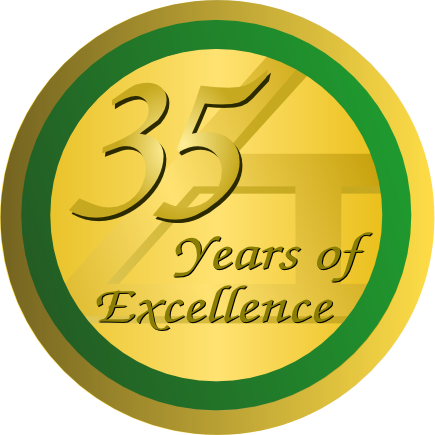 PRODUCT DEVELOPMENT
TOPICS
Three key activities involved 
How they interact with each other
Example
WHAT IS A PRODUCT ?
“A manufactured good that most closely meets the requirements of a particular market and yields enough profit to justify its continued existence.”
In short, an IDEA that has been converted to a profitable Reality
IDEAS TO REALITY
THREE VITAL AREAS
TECHNOLOGY
Starts with an Idea
Processes through design & engineering
MARKET
Needs to start at the beginning 
Needs be ongoing
MANUFACTURING
Starts later
Vital to profits
BUT
THEY DO NOT WORK IN ISOLATION!
RESEARCH & DEVELOPMENT
MARKET
IMPORTANT INTERFACE
Before the design activity starts a Product Requirements Document must be prepared. This then leads to a Design Specification, which describes the technology, its application to meet the Product Requirements, manufacturing needs and cost/volume targets.
BUILDING THE PRODUCT
FIRST PRODUCTION RUN
Before the product is released to full production, the design team and the factory have to work together to refine the final design to optimize for manufacturability and to pass product/technology knowledge to the factory personnel.
DELIVERING THE PRODCUT TO THE CUSTOMER
Manufacturing and Marketing work with the distribution channels to optimize inventory and deliver the product to the customers.
PUTTING IT ALL TOGETHER
THE THING THAT MAKES IT ALL WORK $$$$
EXAMPLE
Mifarm.ag Management Inc.
Started 2 years ago after a year of research
$800K R&D expenses to date
A large public agribusiness invested initial $400K
First installation 1 year later
Product launch at Farmtech conference in January
$500k invested by farmers
$750k assistance from Agriculture and Agri-Food Canada
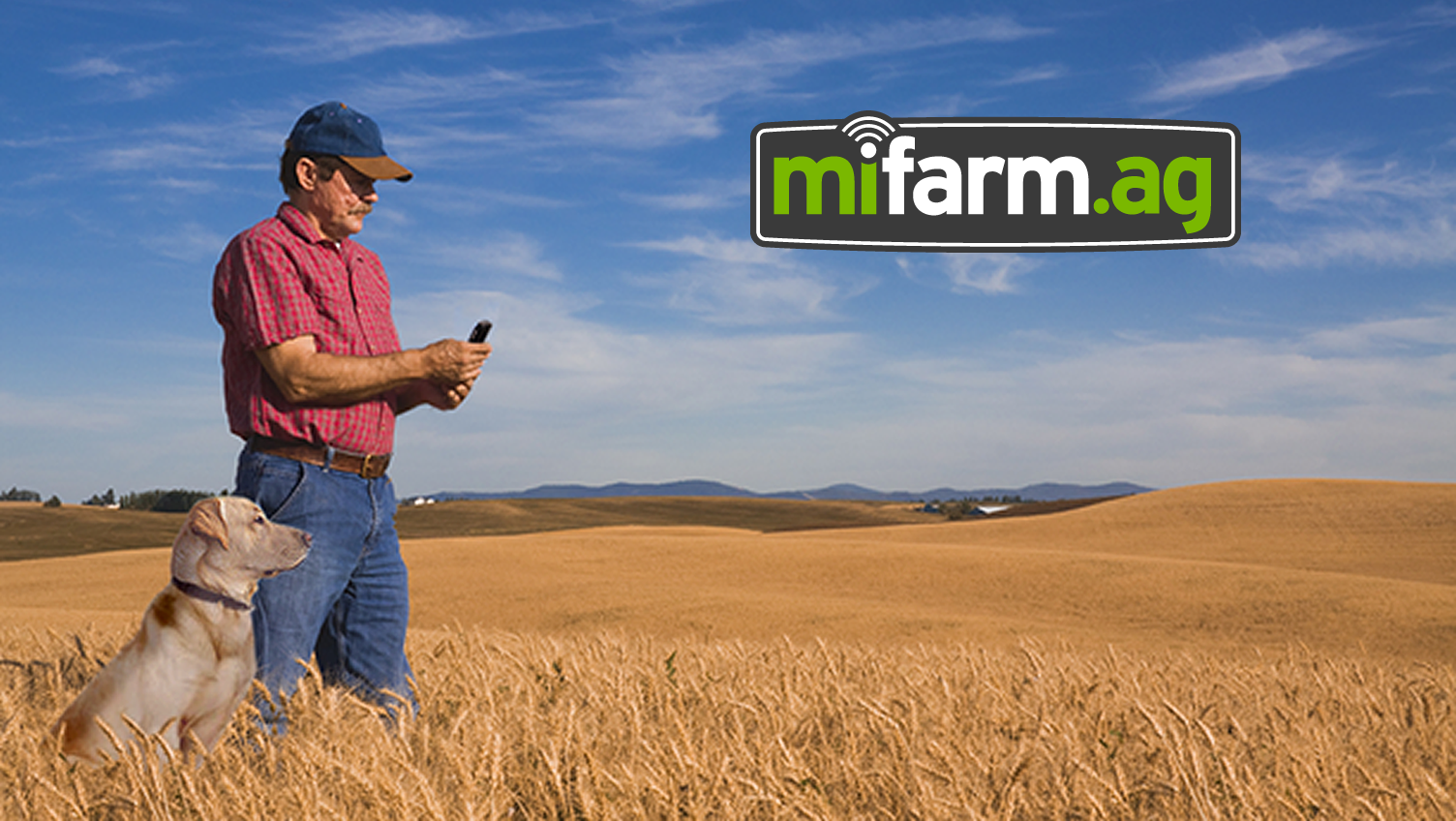 your farm
at your fingertips
PRODUCT DEVELOPMENT
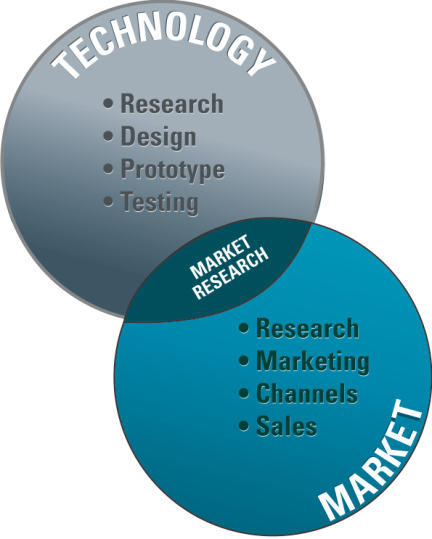 There is a need for farms to monitor various aspects of stored grain (mainly temperature).
An existing product allows the farmer to plug in a handheld instrument and view the temperature profile in a grain bin.
The problem is this just does not get done often enough to be effective.
PROBLEM
SOLUTION
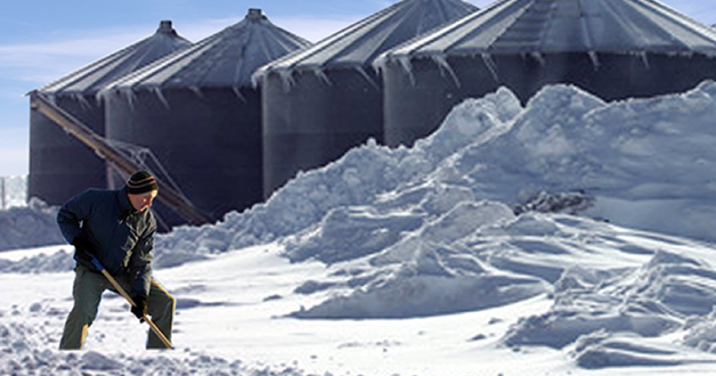 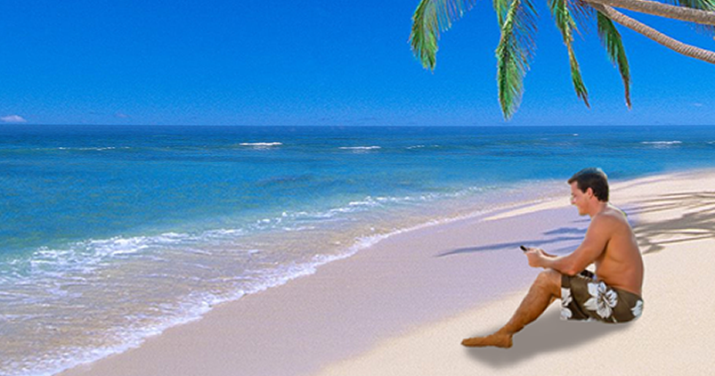 TECHNOLOGY
ON-FARM STORED GRAIN NEEDS TO BE MONITORED
Damp grain reduces the value and can rot 
Insect activity impacts stored grain
Quantity
Grade
THE NEED
Sensors developed
Low cost temperature sensors
Support cable
Level sensor
Humidity sensor
CO2  sensor
Fan controller
Weather station
Automatic Alarms
THE TECHNICAL SOLUTION
ALL WEB BASED
TECHNOLOGY
Solar power
Local RF network
Cellular link 
Historical data base
Web interface
Automatic alarms
Fan control
Variety of sensors
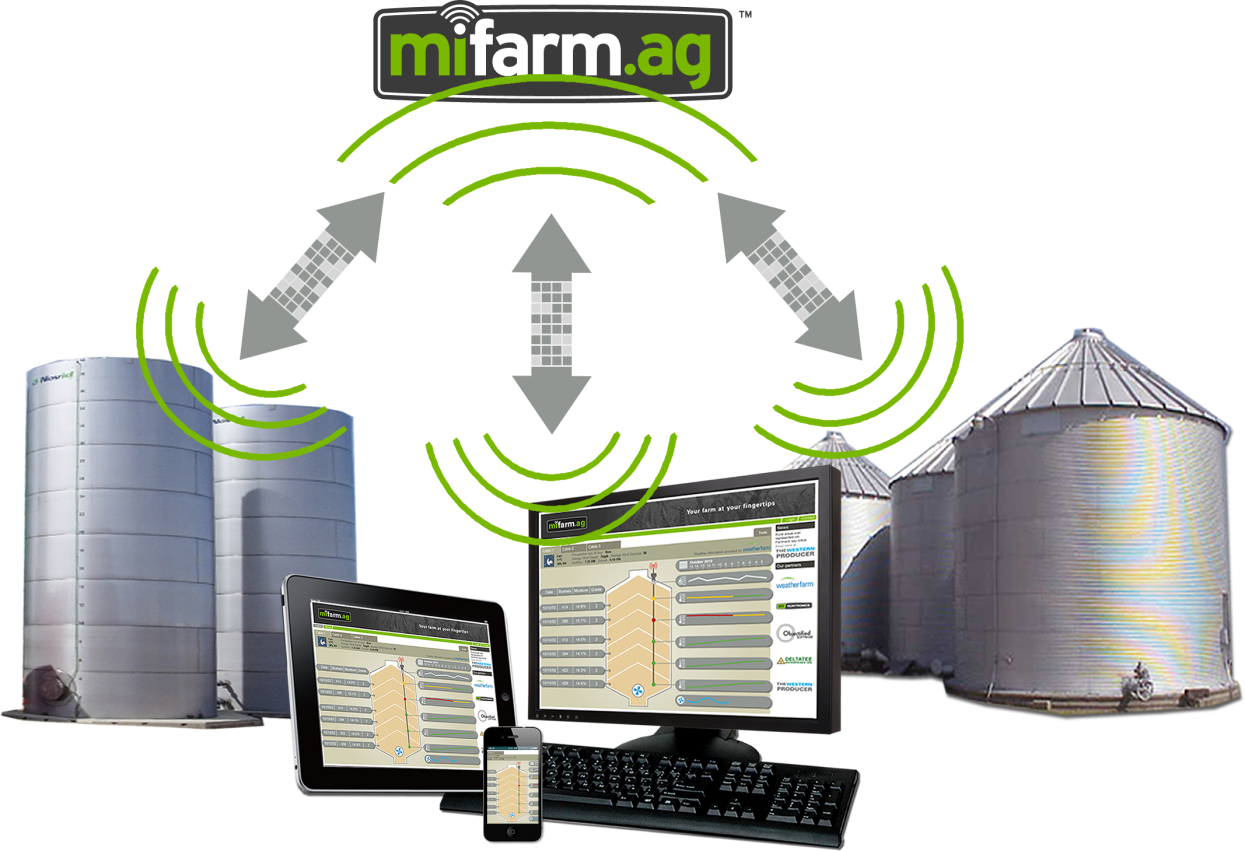 FIRST PRODUCTION
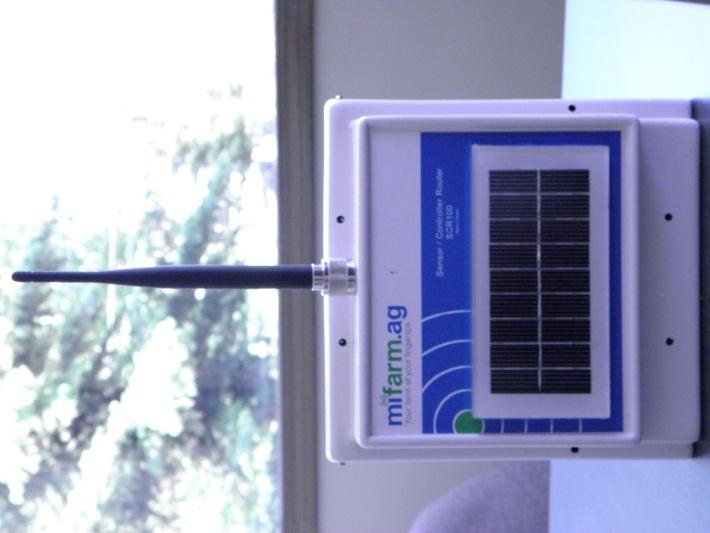 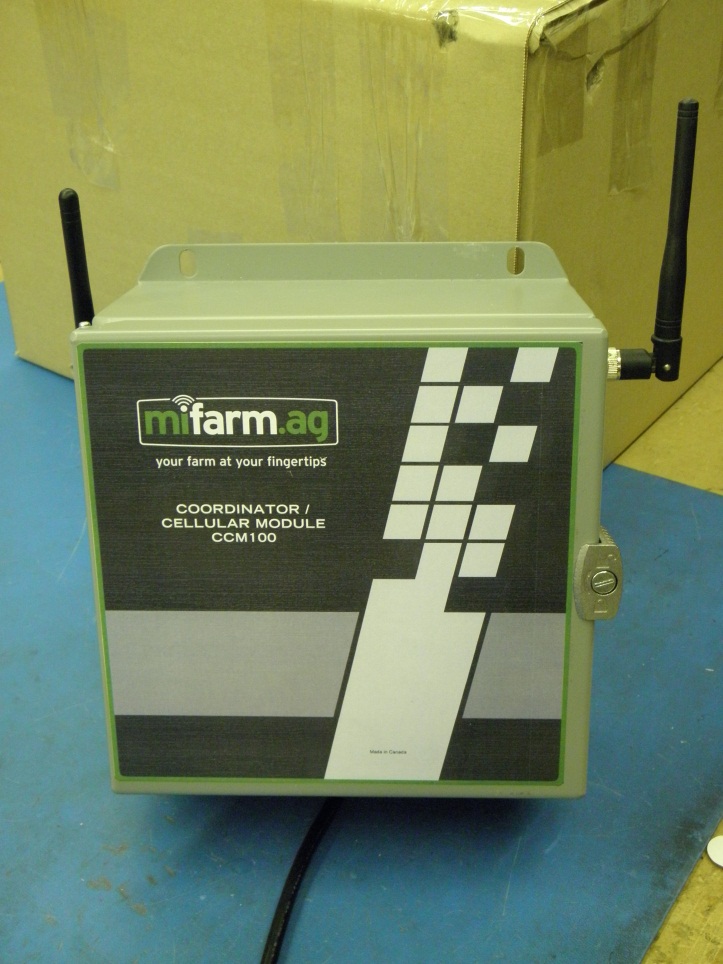 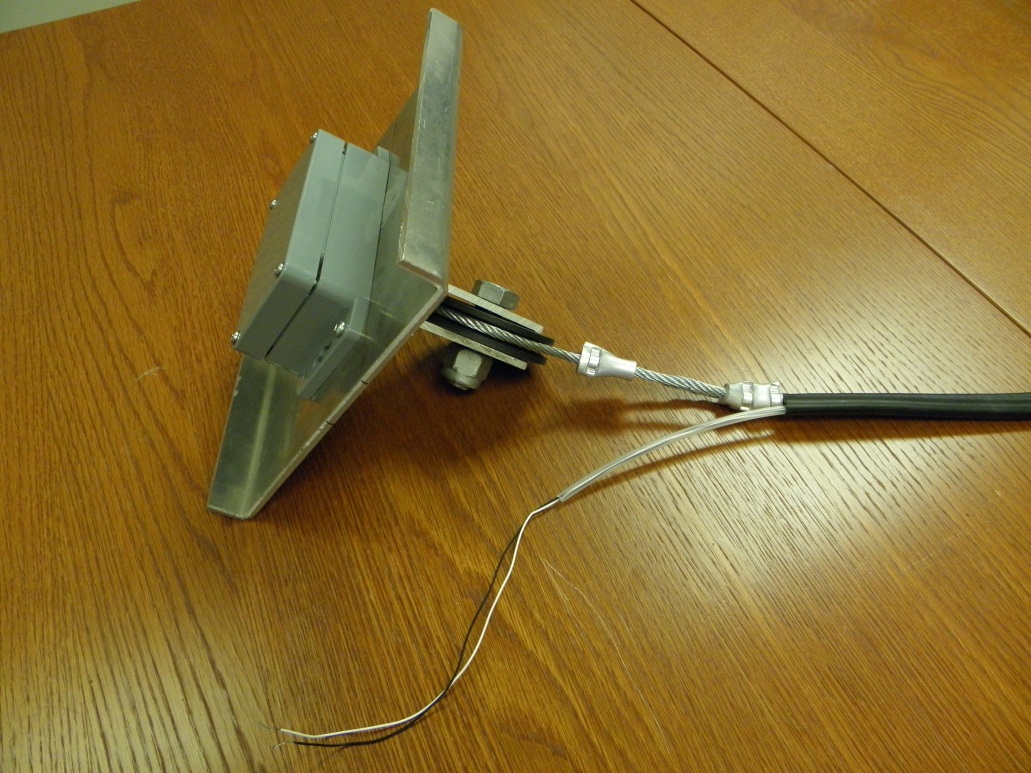 Router
Coordinator
Sensor Cable
WORK IN PROGRESS
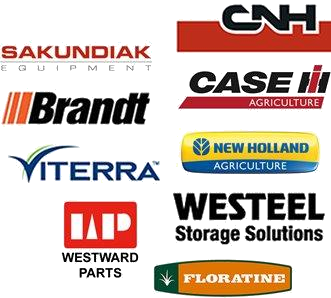 Third round financing being negotiated
Distribution discussions underway
Training manuals prepared
$ $ $
R&D costs assisted by NRC-IRAP & SRED
Minimize initial Overhead
Best money comes from the industry
Raised in stages
Agriculture and Agri-Food Canada long term loan
Bank and leasing financing
WHAT IS NEXT ?
First product run of 300 cables being installed
Start production run of 3000 cables spring/summer 2013 installation
Partner with large Agribusiness
Exit
IDEAS TO REALITY
DELTATEE.COM